24 марта – всемирный день борьбы стуберкулезом
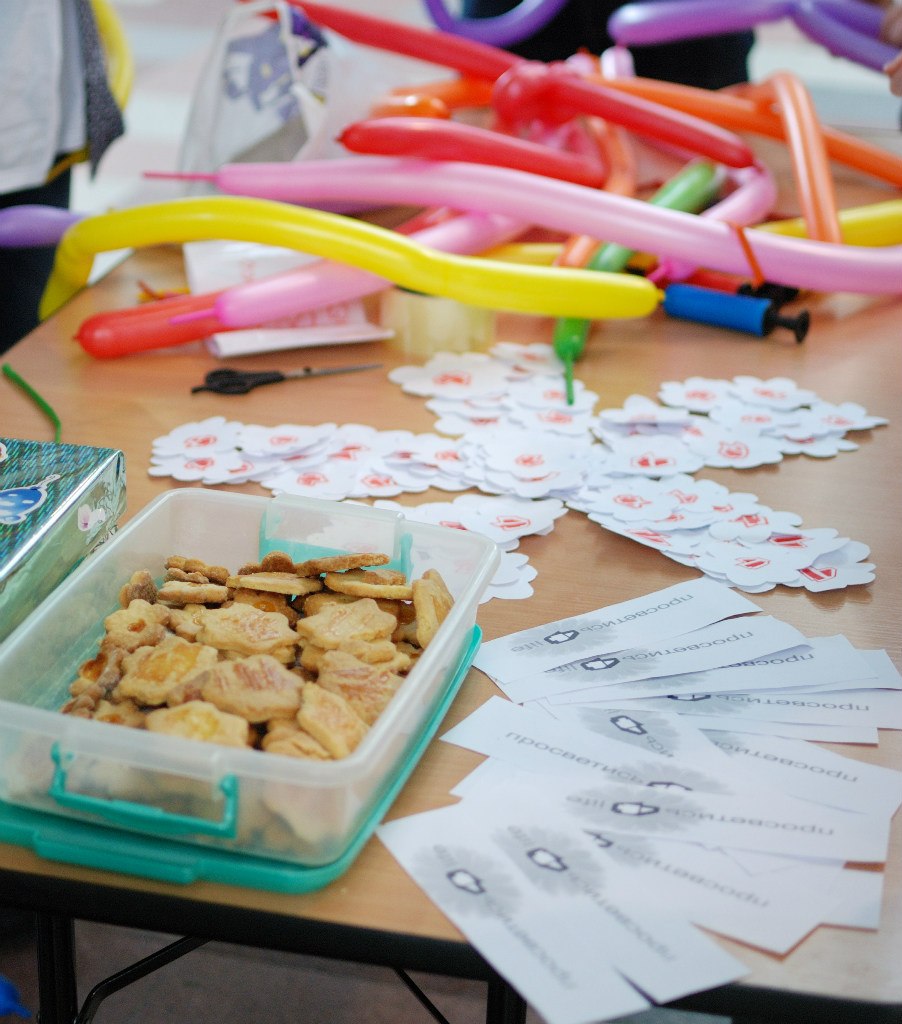 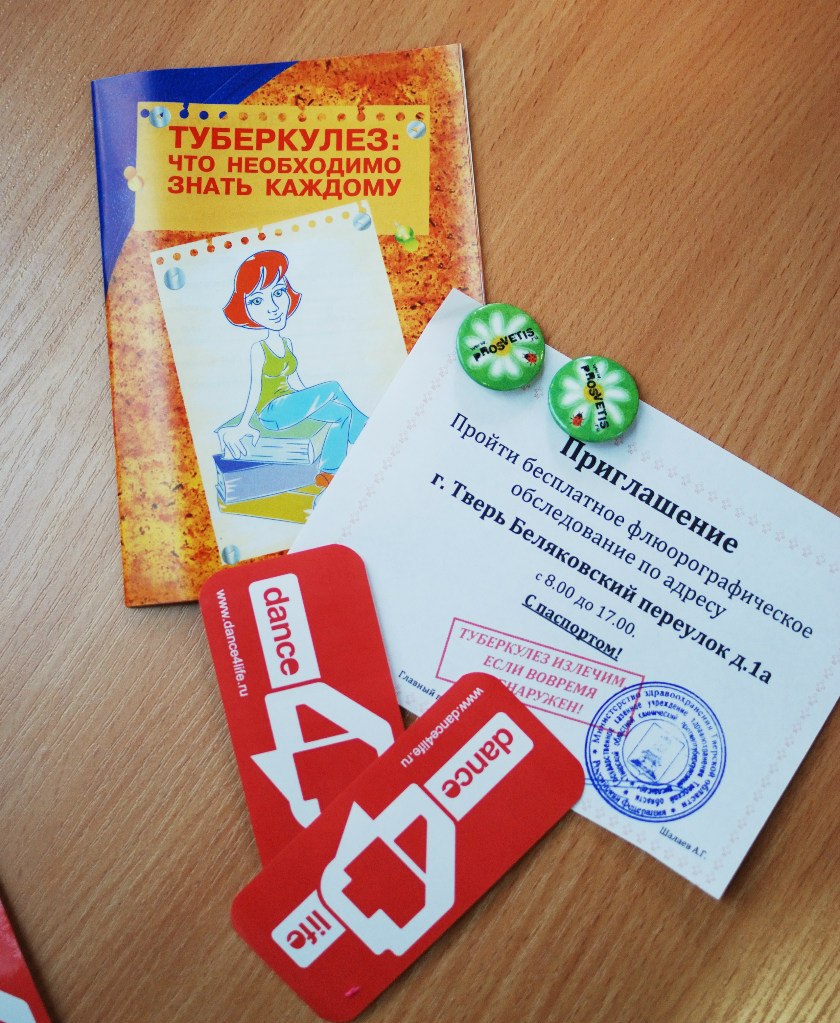 В городской акции в торговом центре «РУБИН» приняли участие ученики 9 а класса: Фомкина Полина, Мочалова Светлана.
Учителя начальной школы провели беседы о туберкулезе.
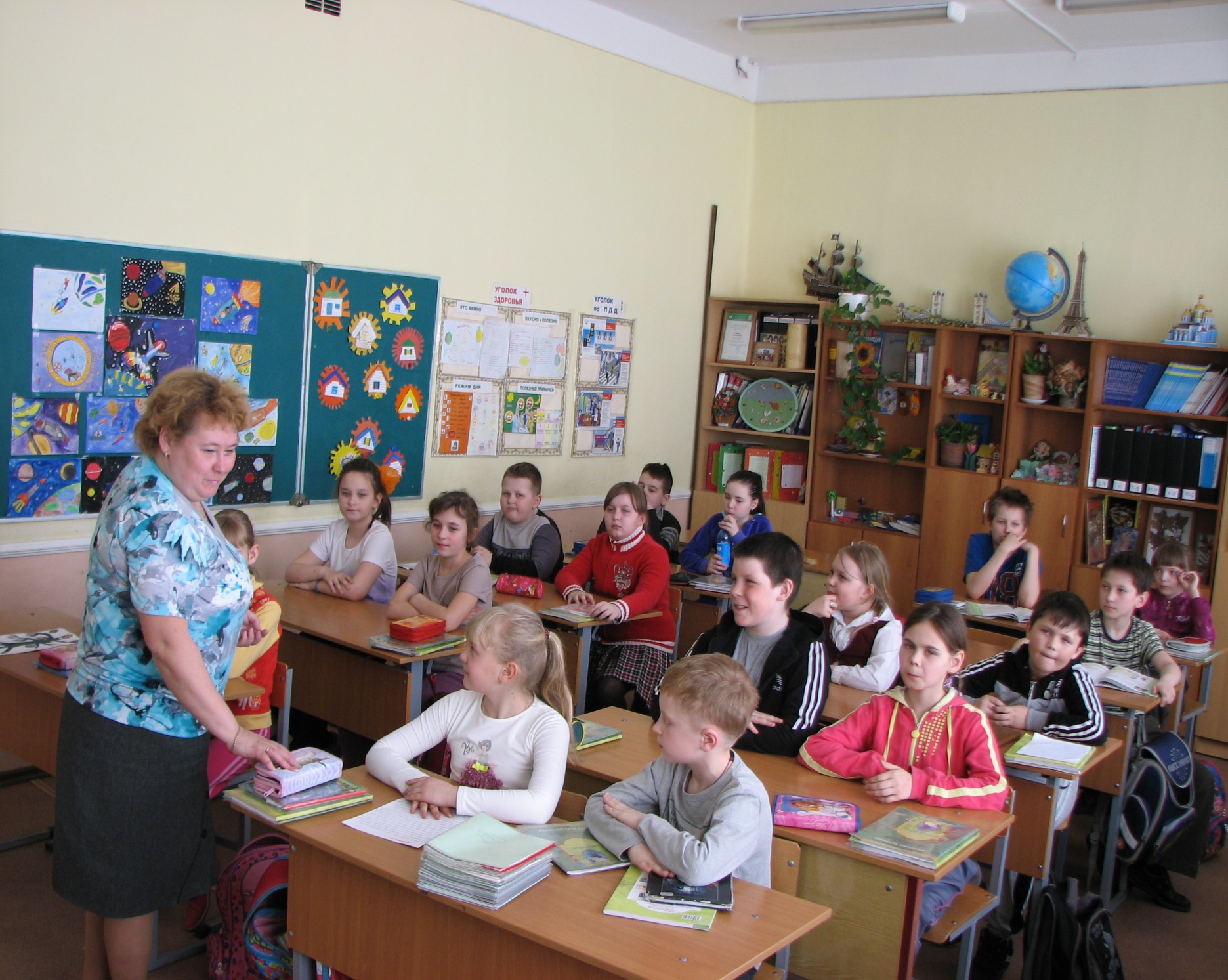 В  5-11 классах прошли классные часы «Что ты знаешь о туберкулезе»
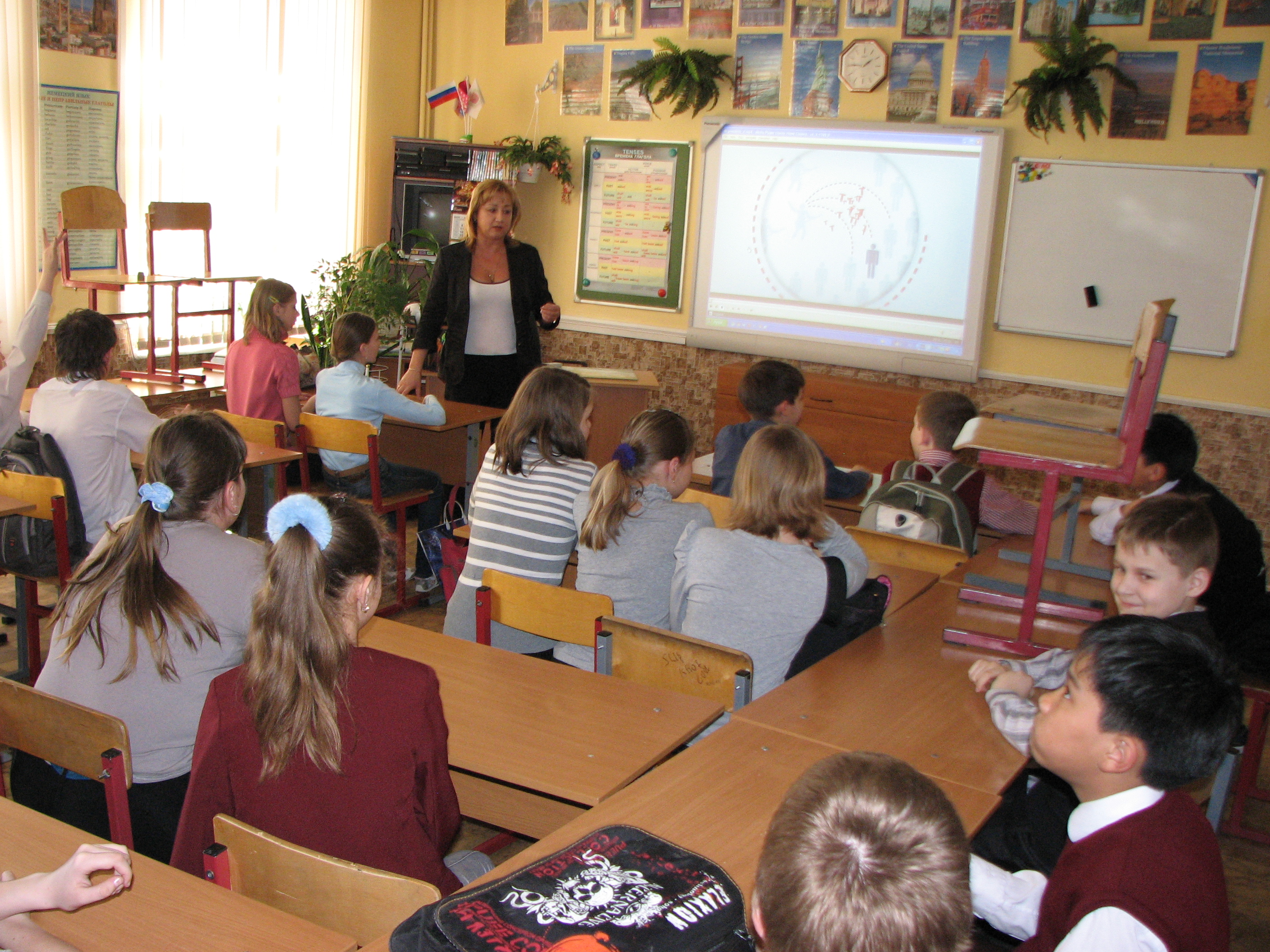